Lesson 2  
Don't shout,  please.
WWW.PPT818.COM
Let's follow the rules!
让我们遵守规章制度!
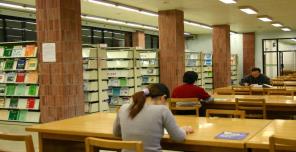 sing
in the
Don’t
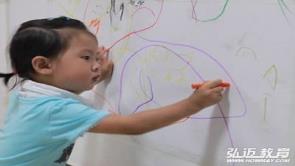 Don’t
draw
on the
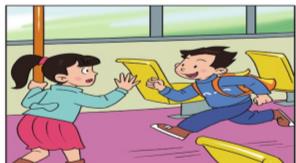 Don’t
run
on the
shout
On the bus
Don’t shout,  please!
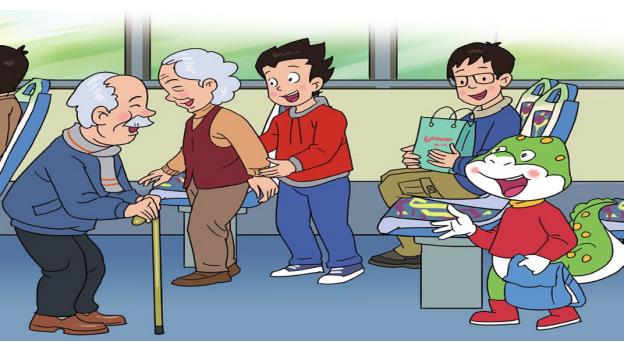 Watch and finish
What else dose Danny do on the bus?
1. Shout .
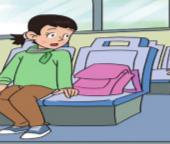 2. Put the bag on the seat.
2. Put …
3. “Take my/ this seat.”
3. “Take …”
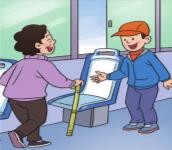 Watch and answer
1. Is the zoo far？
远的
No,  it’s near.
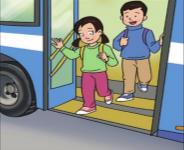 2. Where will they get off ?
They’ll get off at the next stop.
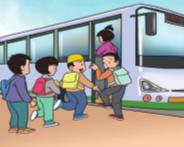 下一站
get on
Tips
Listen and repeat. Pay attention to your pronunciation and intonation.

(听录音，指读课文，注意语音语调。)
Let's talk
On the bus
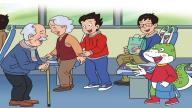 Don’t shout.
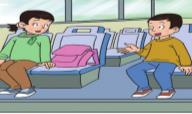 Don’t put your bag on the seat.
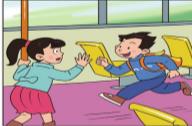 Don’t run.
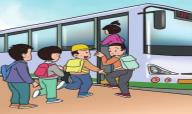 Wait in line, please.
Do you know?
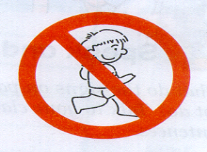 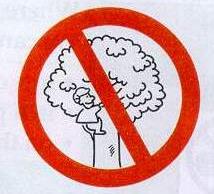 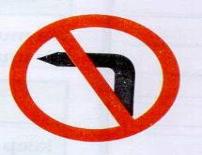 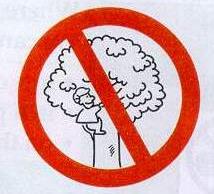 Rules in public（公共场所）
Talk about.
Don’t…
Don’t…
Don’t…
…
…
Do you know?
Don't...
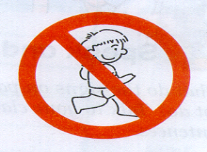 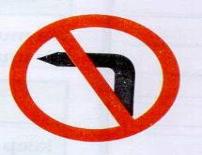 Talk about.
Make rules in classroom.
Please follow the rules!
Let's work together！
Don’t …
Let’s …
请遵守规章制度！
我们一起努力！
Judge: good behaviour or bad behaviour
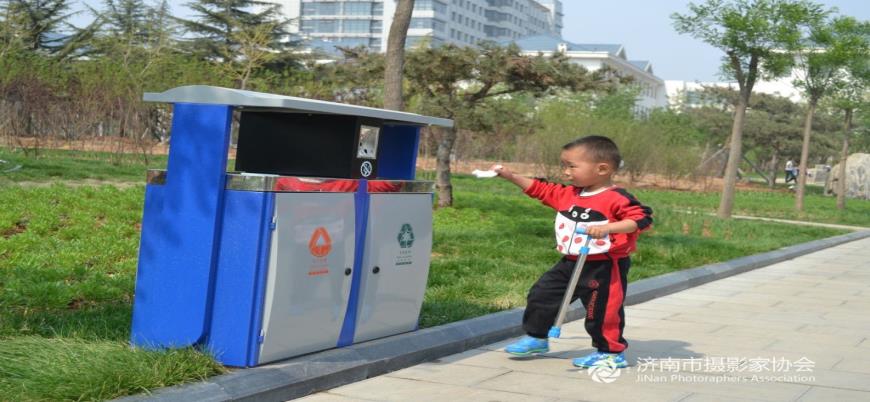 Let's judge: good behaviour or behaviour
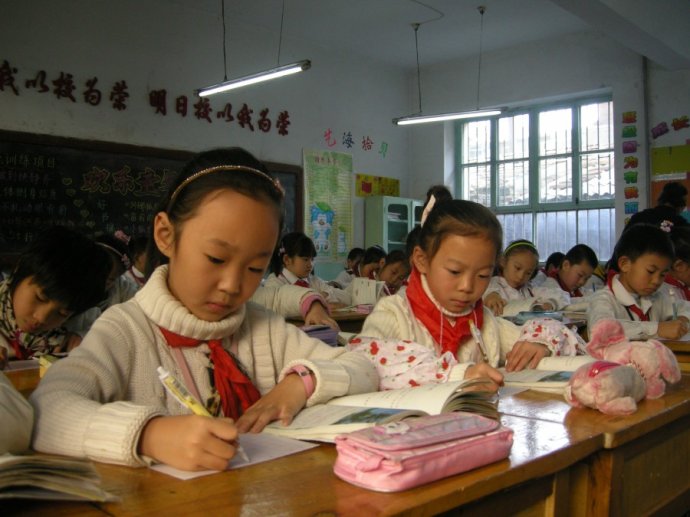 Let's judge: good behaviour or behaviour
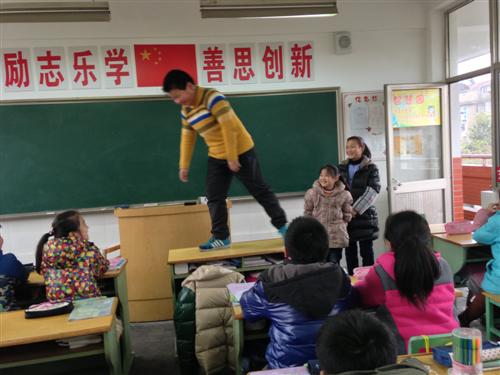 Let's judge: good behaviour or behaviour
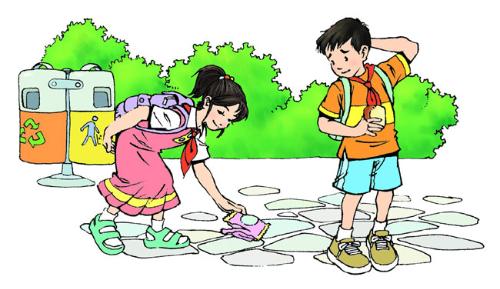 Let's judge: good behaviour or behaviour
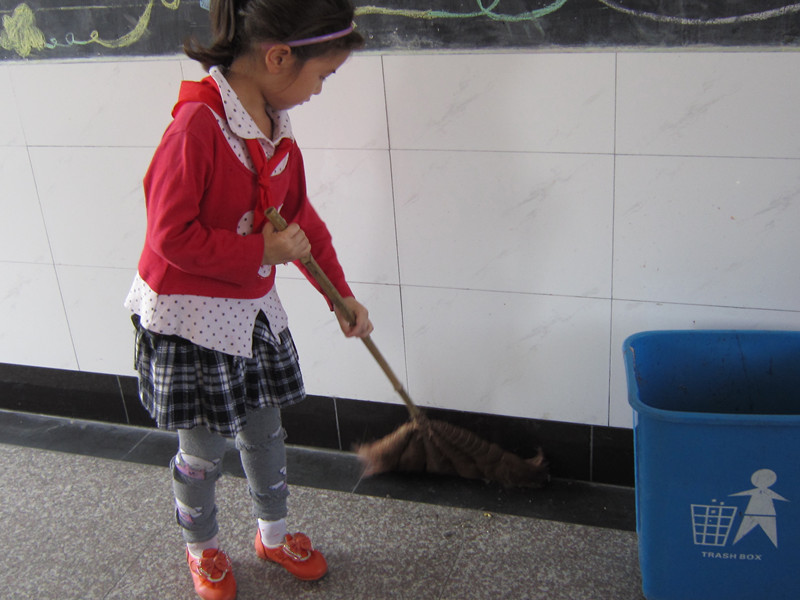 Let's judge: good behaviour or behaviour
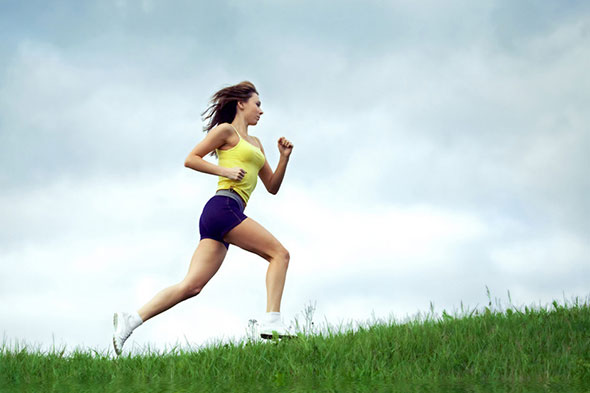 Let's judge: good behaviour or behaviour
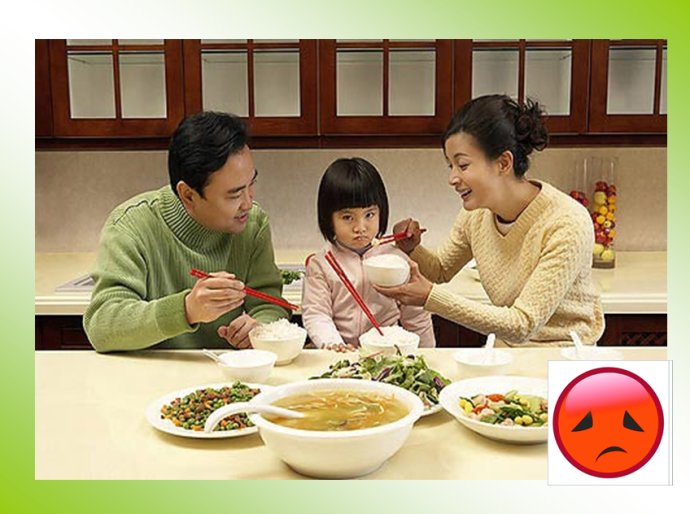 Let's judge: good behaviour or behaviour
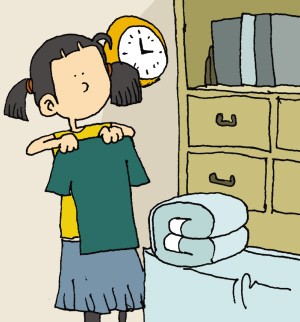 Homework
1.
Talk about your behaviour.
2. Learn to know “Rules in classroom”.
Don’t …
… …
Let’s…
… …